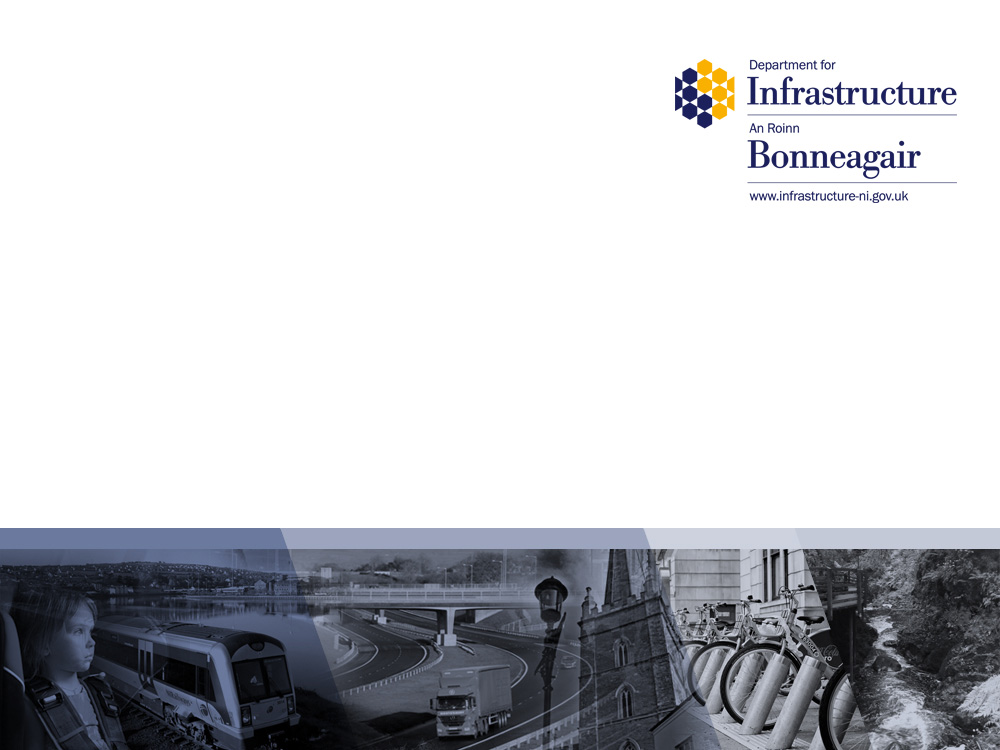 Vehicle Insurance
[Speaker Notes: The aim of this module is to inform students of the law relating to insurance cover and dispel some of the misconceptions that they may hold.

Students should:

 Understand why they must acquire the appropriate insurance; 

 Know the different types of insurance cover available;

 Realise the consequences of driving a vehicle without insurance; 

 Know how and where to obtain insurance;

 Know what to do re insurance if involved in a collision.]
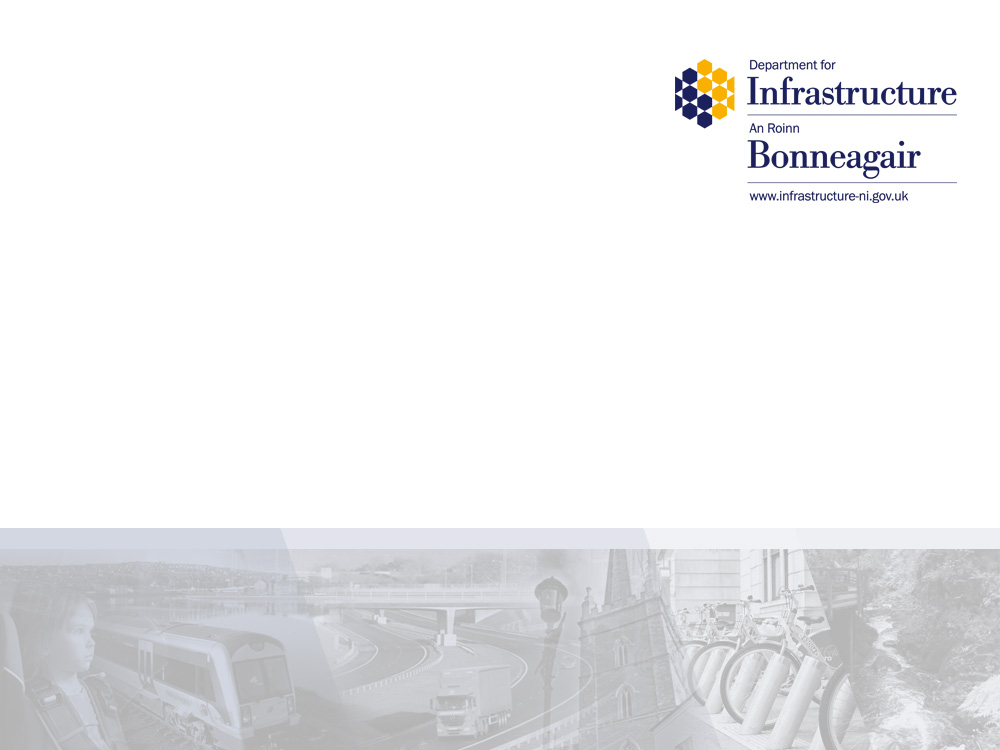 Pre-Evaluation- Vehicle Insurance
[Speaker Notes: Teachers should complete the pre-evaluation before watching the video. This is located at Annex A in the teaching notes.

Please complete by asking your class the questions- this could be answered by a show of hands. Please tick one answer box per question.

If teachers could complete a hard copy of this and then return to Road Safety Promotion and Outreach Branch, Room G-31, Clarence Court, 10-18 Adelaide Street, Belfast, BT2 8GB or email to safeandsustainabletravel@infrastructure-ni.gov.uk]
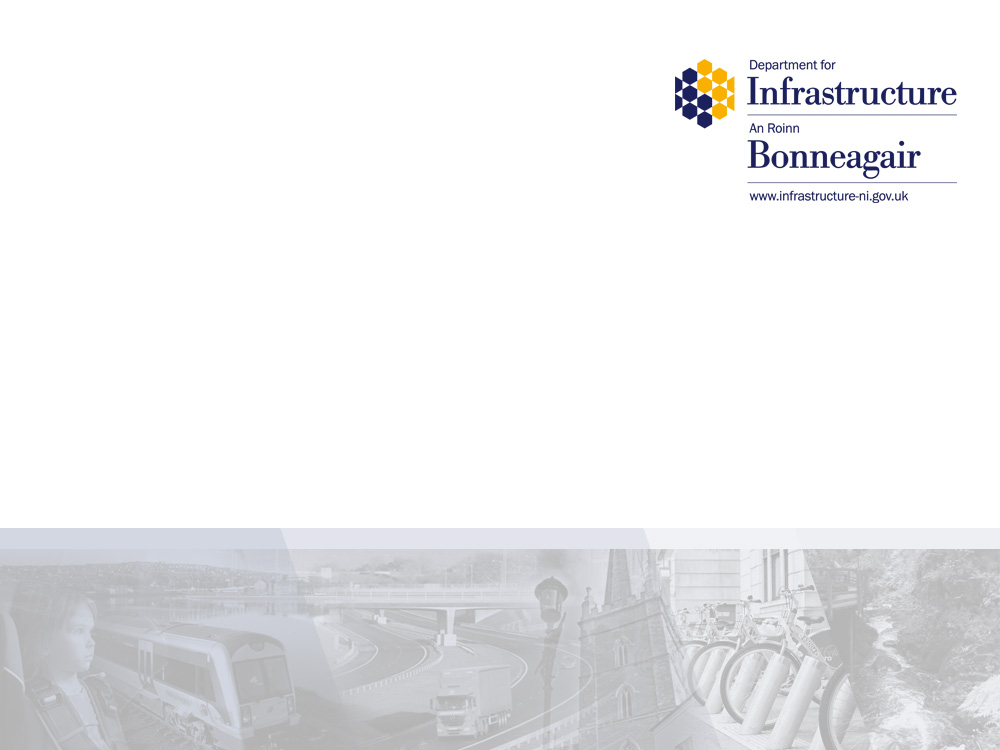 Since 2000 Speeding has killed a classroom of children
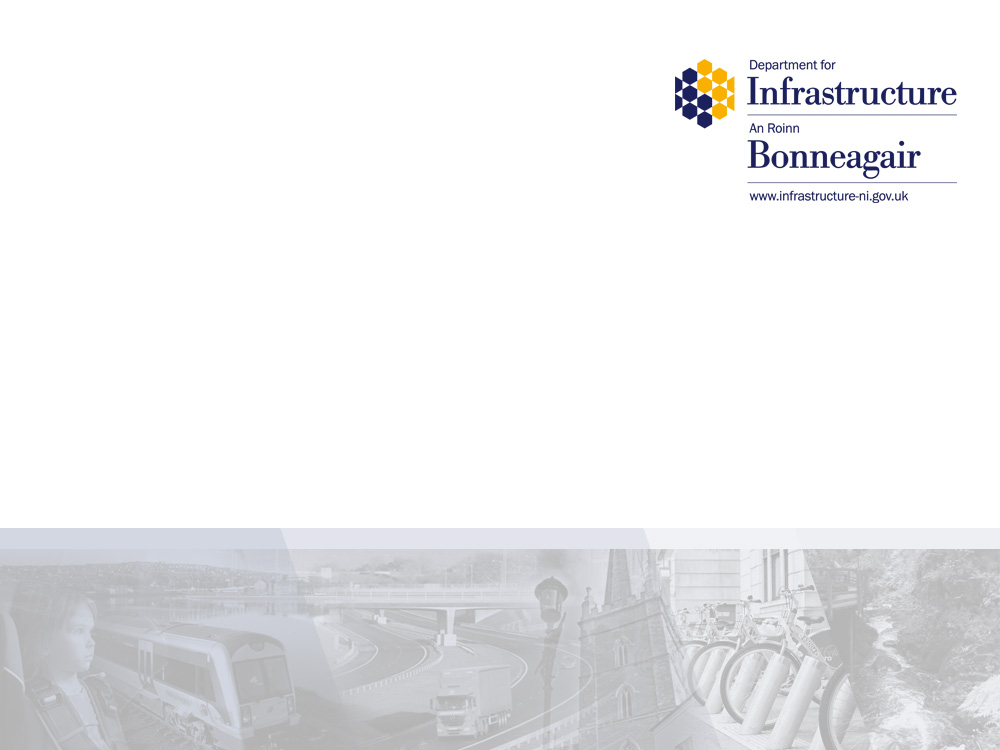 Discussion
What did the motorcyclist do wrong?

What documents should he hold?

Give some reasons as to why insurance is required
[Speaker Notes: Possible answers

What did the motorcyclist do wrong?

Ride the motorcycle on the public road without vehicle insurance.

What documents should he hold?

At least third party insurance cover.

A current driving licence.

A Vehicle Test Certificate if the vehicle is over four years old (MOT).

A vehicle Registration Document.
Give some reasons why Insurance is required.

Motor insurance protects you, your vehicle and other motorists against liability in the event of any collision. It provides financial compensation to cover any injuries caused to people or their property.
Driving without car insurance is an offence and you could be fined or disqualified from driving.  The maximum fine is £5000 with an added six to eight points on your licence.]
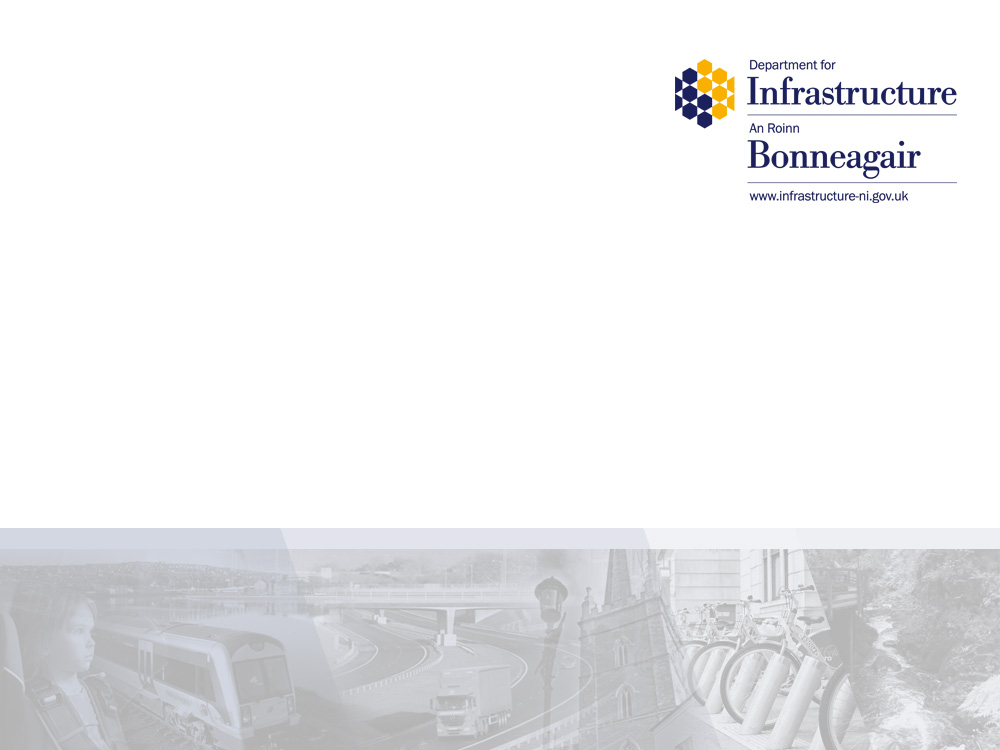 Types of Insurance
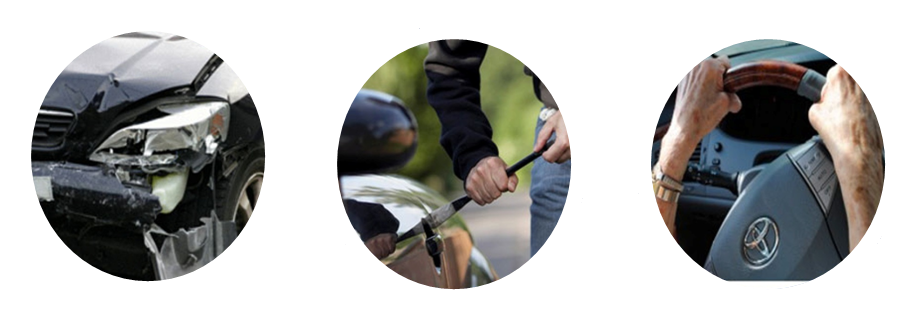 Third Party
Third Party, Fire and Theft
Fully Comprehensive
[Speaker Notes: Third Party:

The cover provided by this type of policy is very basic. Third party cover simply agrees to pay for damage caused to other people's property, or compensation costs related to injuries they sustained in an incident adjudged to be the fault of the covered driver. 

So this cover would pay out if you caused a collision and injured another driver - or their passenger. But it does have its limitations, as it does not cover the cost of repairs to your own vehicle, and would not cover you if your vehicle was stolen or damaged by fire - meaning you would have to pay for this yourself.

Third Party, Fire and Theft:
This type of policy offers the same level of cover as that offered by third party only policies, but in addition, it also offers protection against loss or damage if your own car is burnt or stolen. 

If you own a cheaper vehicle, you may want to consider opting for third party fire and theft insurance - rather than fully comprehensive cover - as this could work out cheaper.

Fully Comprehensive:
This includes cover for damage to your vehicle as well as any damage suffered by others from a range of causes, including “accident, fire and theft”. 

This is a greater level of protection than the cover offered by both third party only and third party fire and theft car insurance. That said, don't assume that all comprehensive policies are the same, as some will cover the policyholder to drive another vehicle, or to drive their own car overseas - but not all insurances will do this .]
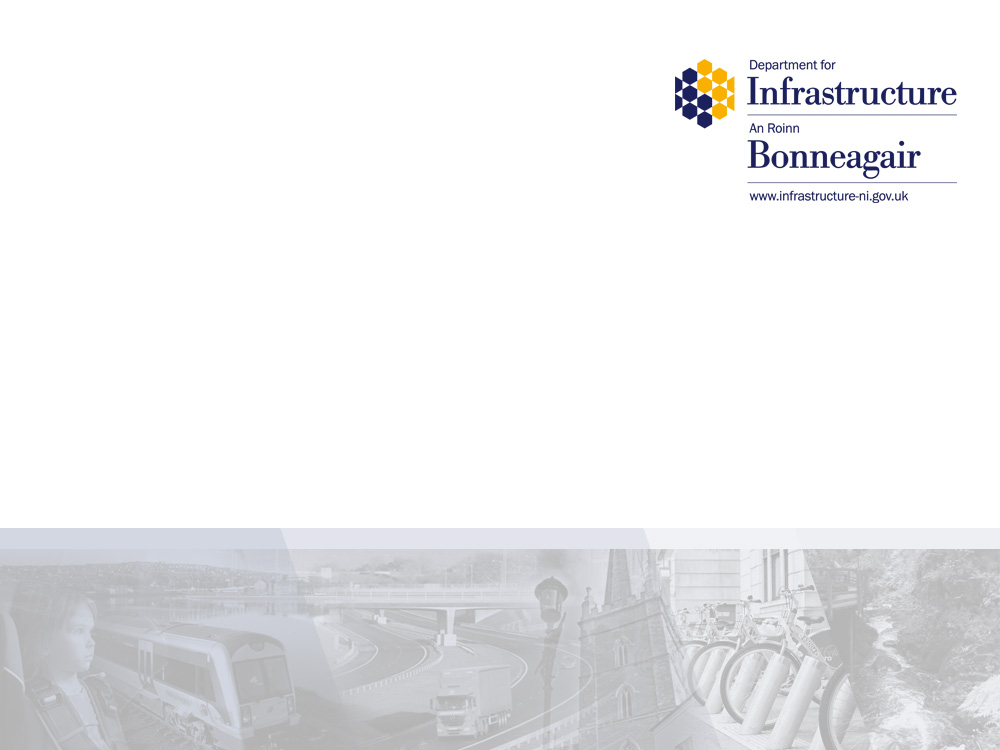 Costs
What affects the cost of vehicle insurance?
£
Postcode
No Claims Bonus
The Black Box
Excess
Mileage
Age
Engine Size
Vehicle Modification
Gender
?
[Speaker Notes: What can help reduce the cost of insurance?

Postcode – Where you live affects the cost of insurance. This is usually calculated by your postal code;

Mileage  -  The higher mileage you cover increases your insurance cost;

Age  -  Younger drivers have a higher cost due to collision statistics which show 17 -25 year olds  have a higher risk factor.  This cost may be reduced when you reach 25 – some  companies may differ;

Engine CC  -  The smaller the engine size the less insurance cost will be incurred;

No Claims Bonus - This is a reduction in your premium in return for you not making a claim. Over a period of years in which the discount is earned (usually four or five), it can lead to as much as a 75 per cent reduction in the cost of your insurance and will stay with you if you change insurers.

You may lose all or part of your discount if you make a claim and your insurer is unable to recover its outlay from someone else. Many insurers will allow you to protect your no-claim discount for an additional fee or for a slight reduction in the discount scale. This means that even if you make, say, two claims in a three year period, you'll be able to keep your no-claim discount. Again, this practice varies from company to company. Note that it is the discount that is protected, your premium may still increase depending on your claim history.

Insurance Excess – you can agree different levels of excess with your insurance company. For example, if a policy has a £100 excess, you have a crash, make a claim, and the bill to repair the damage comes to £695, then the insurance company should pay out £595, and you make up the difference so the bill is paid in full. If you have a minor knock (perhaps a little dent on the bumper) that costs less than £100 to repair, you should sort out the repair yourself. You can't claim for it, because it's less than the £100 excess.

Black Box -  A small telematic black box GPS device may be fitted in your car to record how the car is driven. Factors such as speed, and cornering are measured to give the driver a score which may reduce the premium paid.

Vehicle modifications -   e.g. fins, spoilers and other extras may look good, this must be declared to your insurance company and this will likely increase the cost of your insurance. 

Gender- If you are male below the age of 25 your car insurance will most likely be higher than that of a female of the same age.]
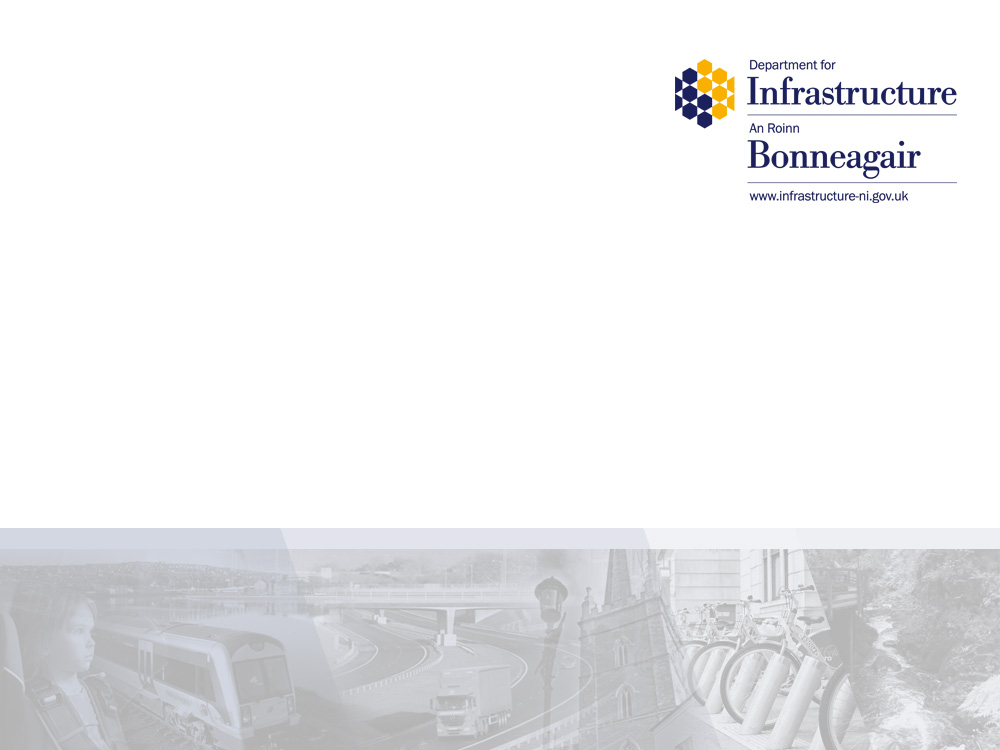 Car Crashes
In the event of a car collision what should you do?
Collision with another vehicle
Exchange name, address and telephone numbers
Give vehicle owners name and address if different
Exchange vehicle registration numbers
If present show PSNI insurance details
Notify your insurance company
Single vehicle collision
Report damage to owner, if known
Report damage to PSNI
Provide insurance details to PSNI
Notify your insurance company
[Speaker Notes: What should you do if you’re involved in an collision with another vehicle?

If you have a collision that causes damage or injury to any other person, vehicle, animal or property, it’s the law  to give both your own and the vehicle owner's name and address, along with the registration number of the vehicle, to anyone having reasonable grounds for requiring them. We also recommend you exchange phone numbers. If the police are at the scene, you’ll have to show them your car documents. If it’s not in the car at the time, you should take it to your local police station within seven days. You should also take down the other driver’s registration number in case they’ve given you a phoney name – the police can trace the owner with that information.

What should you do if you’re involved in an collision where no other vehicle is involved?

If you’ve caused a collision without anyone else being involved, such as hitting a wall, fence or parked car, you should report the incident to the police as soon as it’s safe to do so, taking all of the paperwork and information above with you. You must also report the collision to your insurer, even if you're not intending to make a claim.

What would you do if the other vehicle did not have insurance?

Any collision with an uninsured driver should be reported to the police. You should also report any collision to your insurer, who'll advise you further as regards to any claim. Additionally, the Motor Insurers' Bureau (MIB) ensures that compensation is available to the innocent victims of uninsured drivers or hit and run (untraced) drivers.]
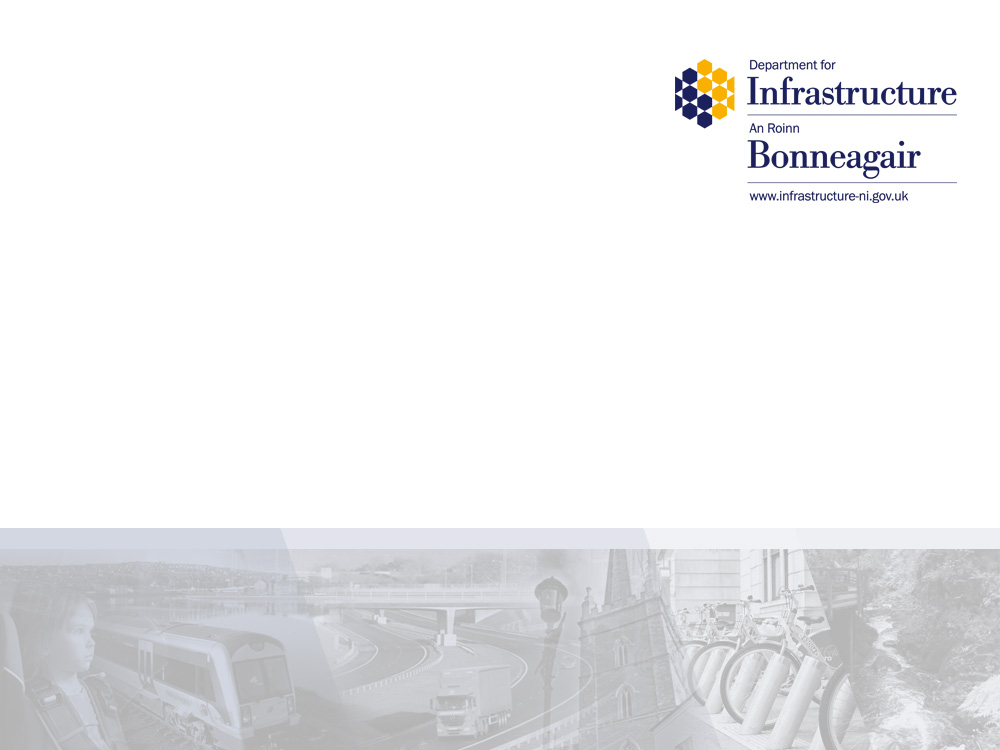 The Consequences
Possible consequences for no insurance include:
6-8 Penalty points
Up to £5000 fine
Loss of licence
Car seized
Car crushed
High insurance premium for the future
[Speaker Notes: The Problem:
In the UK it is estimated that there are around 1.2 million persons - one in twenty motorists - driving regularly whilst uninsured. Around four per cent of British motorists -about 1.2 million – drive whilst uninsured.. Around 242,000 offenders are convicted every year. 

The Law, The Facts:Driving a vehicle on a (UK) road or public place without insurance against third party risk is an offence contrary to Section 143 of the Road Traffic Act 1988. In short you are Breaking The Law. Possible punishments include a £5,000 fine and 6-8 points on your driving licence. There is also a distinct possibility of being disqualified from driving.

On 1 June 2003 driving uninsured became an offence for which, instead of prosecution, a fixed penalty could be offered. The level of the fixed penalty was set at £200 plus 6 penalty points (the Fixed Penalty (Amendment) Order 2003, S12003 No 1254). 

Police gained powers at the end of 2005 to seize uninsured cars, but to use their powers they have to catch the driver at the wheel. 
Under the new offence of keeping a vehicle while uninsured, the onus will be on drivers to prove that they have insurance, or have completed a statutory off-road notification. (SORN)

Driving without valid insurance will have a serious impact on your motor premiums. In short they will increase hugely. You will be viewed by all insurers as a major risk, with some companies possibly refusing to provide cover.

Detection Rates Rising:Detection of the offence will be increased significantly by the expanded use of Automatic Number Plate Recognition technology. This enables the police to make immediate checks against relevant databases, including the Motor Insurers' Database (MID).]
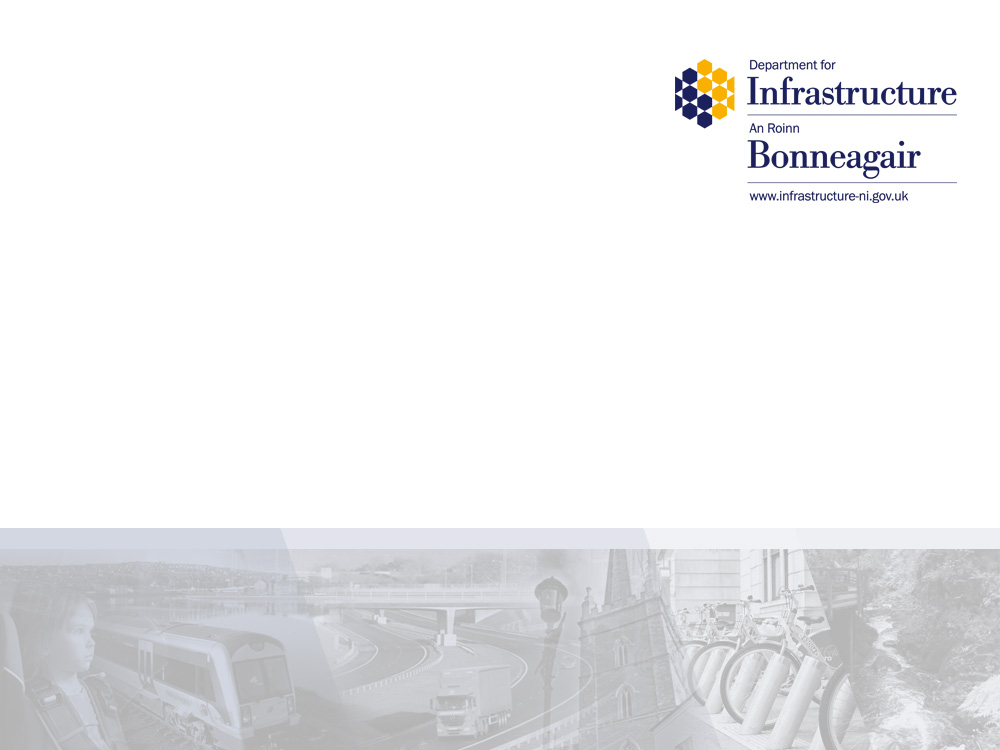 Post-Evaluation- Vehicle Insurance
[Speaker Notes: Teachers should complete the post-evaluation at the end of the presentation. This is located at Annex B in the teaching notes.

Please complete by asking your class the questions- this could be answered by a show of hands. Please tick one answer box per question.

If teachers could complete a hard copy of this and then return to Road Safety Promotion and Outreach Branch, Room G-31, Clarence Court, 10-18 Adelaide Street, Belfast, BT2 8GB or email to safeandsustainabletravel@infrastructure-ni.gov.uk]